PROCESO DE CONFIGURACIÓN DE UN PROYECTO
Gerencia General
Unidad de Seguimiento Financiero
REQUISITOS PARA ASIGNAR SOLICITUDES
Última versión del presupuesto
 aprobado.
Creación de solicitud de revisión financiera en sistema
Presupuesto ingresado en sistema
Cartas de autorización de modificaciones presupuestarias
Carta Gantt actualizada en sistema
2
CONSIDERACIONES GENERALES PARA REVISAR SOLICITUDES
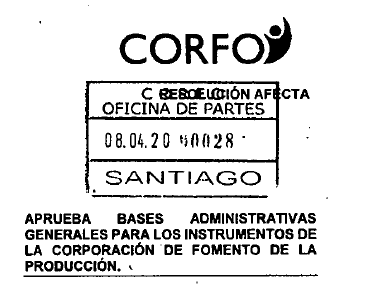 Revisar último presupuesto aprobado
Bases del instrumento
BAG
Convenio
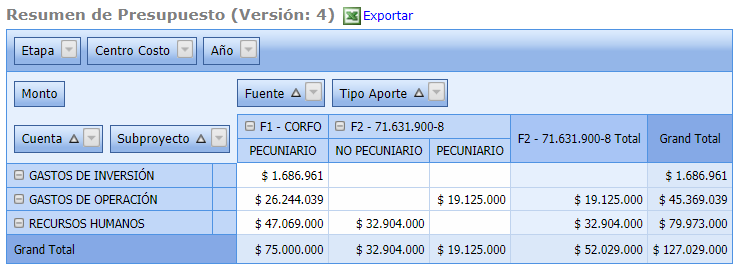 Verificar cuentas presupuestarias establecidas en convenio.
Verificar montos aprobados por convenio
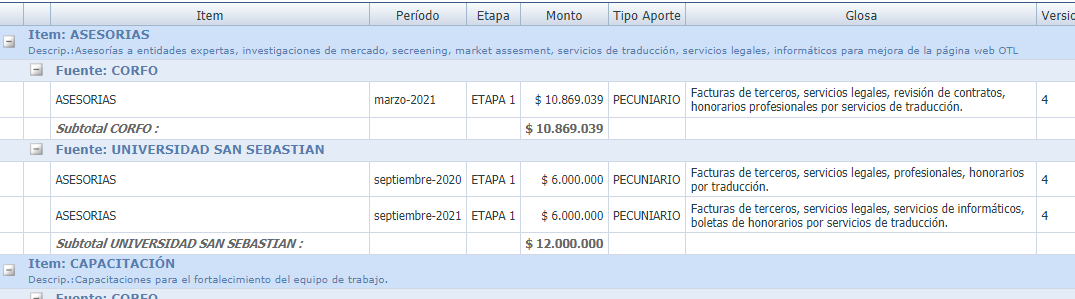 Descripción de glosas
3
RECOMENDACIONES GENERALES
NUEVA VERSIÓN DEL PROYECTO
Decisión del Comité
Comunicación Entidad Beneficiaria
Ajustar Actividades y Presupuesto de acuerdo a la nueva realidad sin alterar objetivos
CONOCIMIENTO DEL NEGOCIO
Se debe tener conocimiento del instrumento y del Proyecto que se configura, la claridad de los objetivos Generales y los Objetivos Específicos.
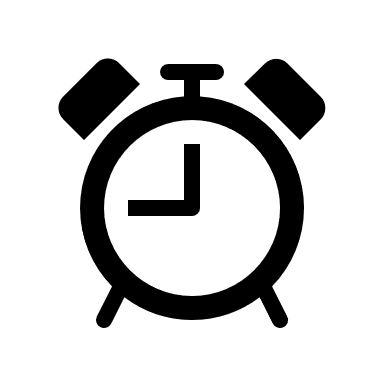 APLICACIÓN DE BASES Y OTROS
Considerar las bases del Instrumento en lo que respecta a porcentajes de cofinanciamiento, restricciones y particularidades
Condiciones de adjudicación del Comité,  tener presente las condiciones que el comité recomendó tanto en actividades y presupuesto
Considerar las BAG.
Considerar los Manuales de Rendición
Convenio del Subsidio.
4
1. INSTRUCCIONES GENERALES
Aspectos transversales a todos los proyectos configurados.
Cuenta Presupuestaria
Corresponde a un plan de cuentas determinadas por bases y que su objetivo es para tener una distribución ordenada del presupuesto para un mayor control del los recursos financieros que se pagaran en el desarrollo de las actividades del proyecto.
RRHH
OPERACIÓN
INVERSIÓN
ADM.
6
Ítem Presupuestario
Corresponde a identificar el programa de gastos de una cuenta para imputar en forma cronológica y ordenada el recursos pagado producto del desarrollo de las actividades del proyecto, como por ejemplo:
Equipo de trabajo
Viajes
Consultorías
Talleres
Materiales
Maquinaria
7
Descripción del Item
En este campo, se debe especificar el motivo del ítem, describiendo la forma como se pretende gastar el recurso, por ejemplo:
Ítem Viajes Internacionales:
Descripción : Viajes a Latinoamérica para búsqueda de mercado…

Ítem: materiales 
Descripción: adquisición de materiales para armar prototipo a escala de…
8
Glosa del Ítem
En este campo, que se encuentra en cada item, es para describir los posibles gastos que se harán producto del desarrollo de las actividades del proyecto, por ejemplo:
Ítem Viajes Internacionales:
Descripción : Viajes a Latinoamérica para búsqueda de mercado…
Glosa: Gastos en pasajes, viáticos estadías, alimentación, traslados, reuniones, etc.
9
2. DETALLE DE CUENTAS
Consideraciones por cuenta presupuestaria
PRESUPUESTO TOTAL O PARCIALMENTE CON CARGO AL SUBSIDIO
.
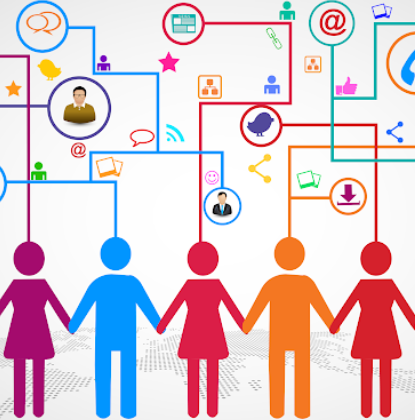 11
PRESUPUESTO TOTAL O PARCIALMENTE CON CARGO AL SUBSIDIO
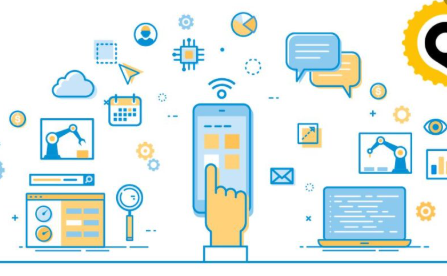 12
PRESUPUESTO TOTAL O PARCIALMENTE CON CARGO AL SUBSIDIO
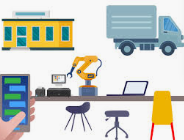 13
PRESUPUESTO TOTAL O PARCIALMENTE CON CARGO AL SUBSIDIO
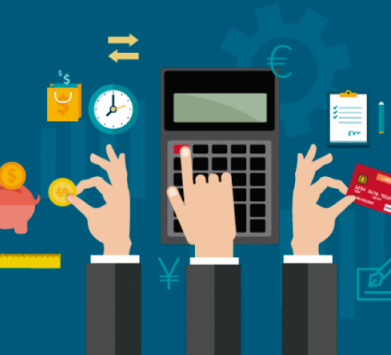 14
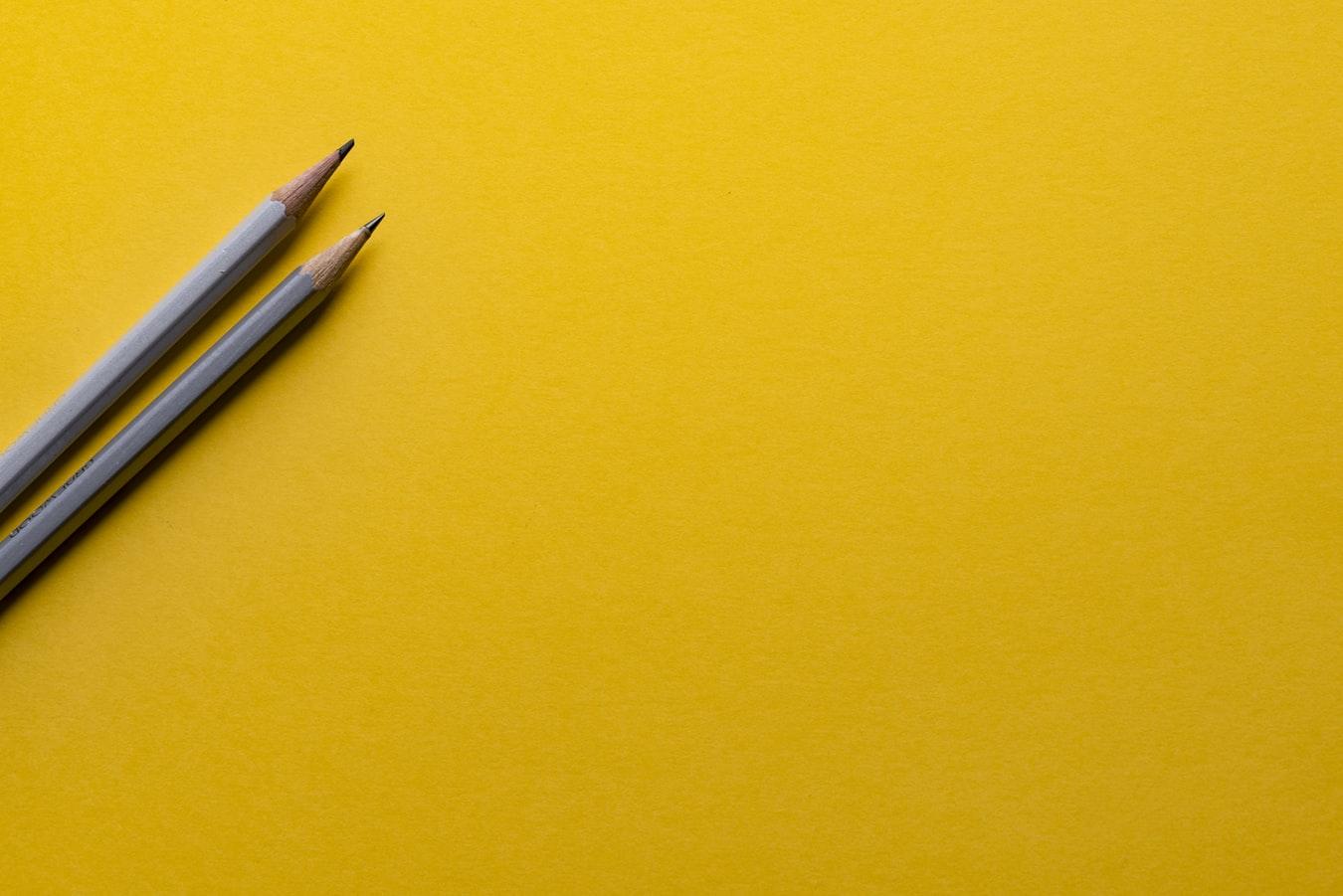 😉
Gracias
15